Manifest Destiny
America’s Movement into the Far West
Mexican Independence
Until 1824 Mexico part of the Spanish Empire
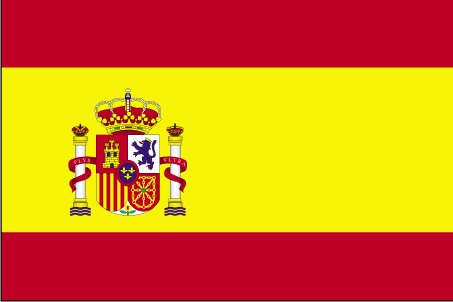 Republic of Mexico
Needs to populate its northern provinces of Texas, New Mexico, and California
Allow Americans to become empresarios
Empresario- agent to bring people to an area in return for  land
1st American empresario Stephen F. Austin
Republic of Mexico
American immigrants must agree to 
Be loyal to Mexican Government
Become Catholic
Not bring slaves into Mexico

Explain why Americans moved to Texas (3)
Mexican Leadership Changes
General Antonio Lopez de Santa Anna elected president then suspend Mexican Constitution
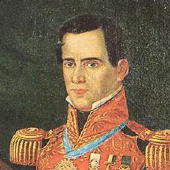 Texans Protest
Anglos and Tejanos protest Santa Anna’s actions
Anglo- English speaking person in Texas
Tejano- Spanish speaking people in Texas
Send Stephen F. Austin to negotiate with Santa Anna
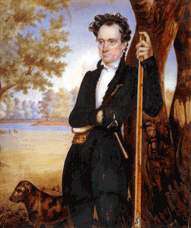 Texas Protests
Form a militia made up of Anglos and Tejanos  and led by Sam Houston to defend the province
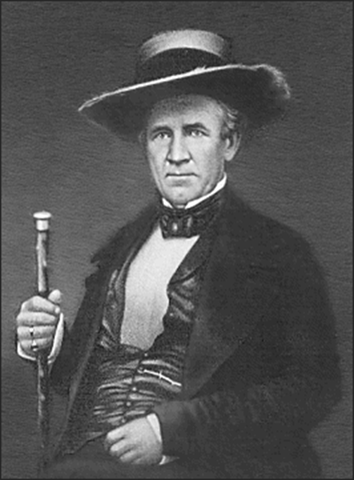